Воздух
Составила воспитатель 
МАДОУ «Ромашка»:
Сычёва И.З.
Как красивы – посмотри! –
Мыльные пузыри.
Стайкой по ветру летят
И на солнышке блестят.
Взяли краски у зари
Эти чудо-пузыри!
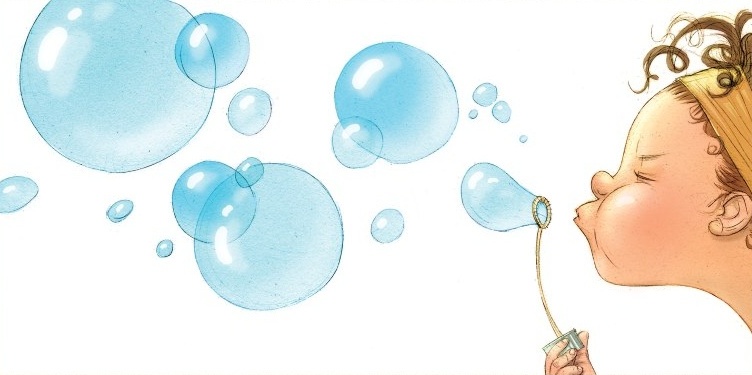 Загадка 1. Что всегда в комнате и на улице есть, а увидеть нельзя и потрогать нельзя?
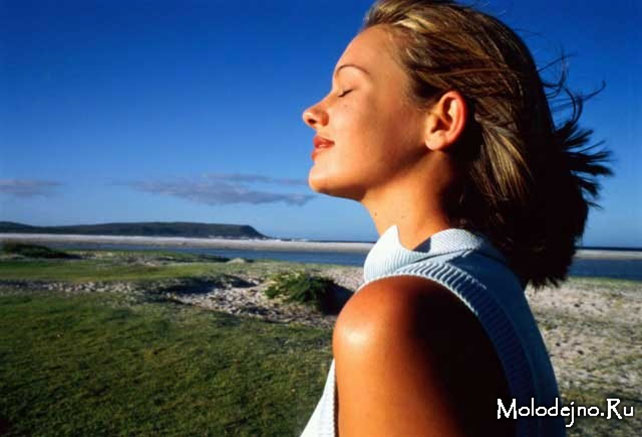 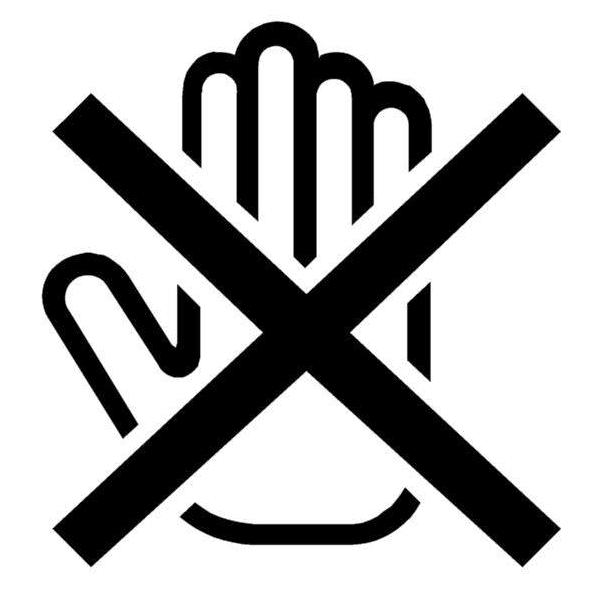 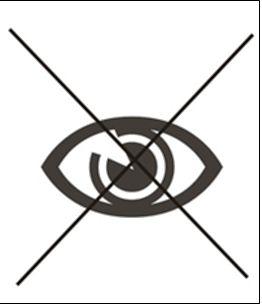 Загадка 2. Места не занимает, цвета не имеет, запаха нет, веса нет, а без него нельзя?
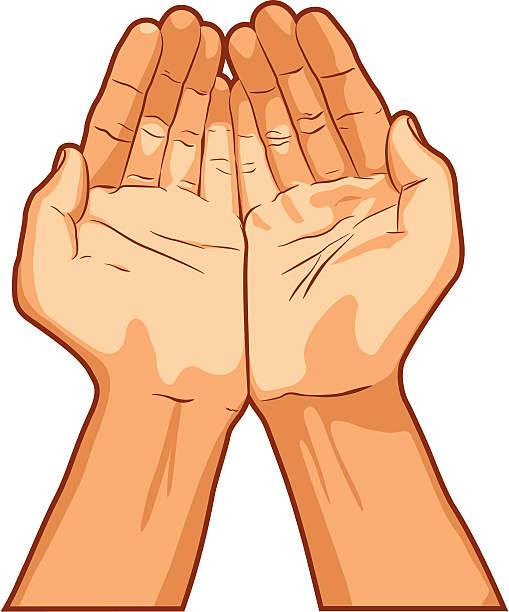 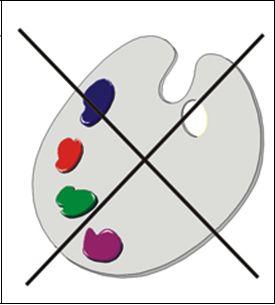 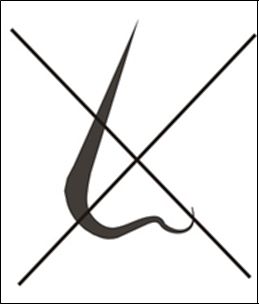 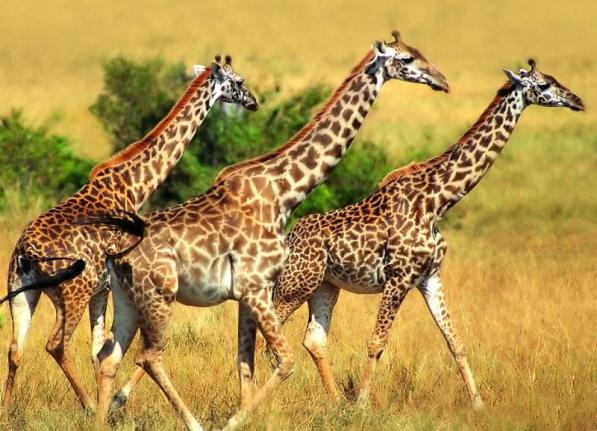 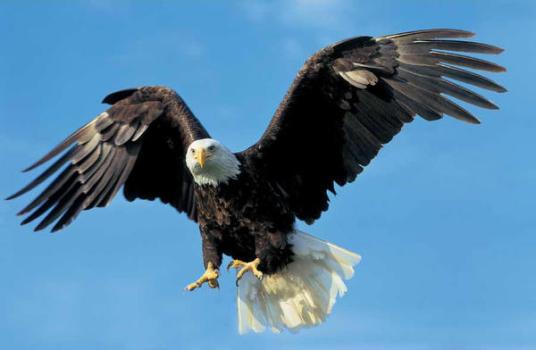 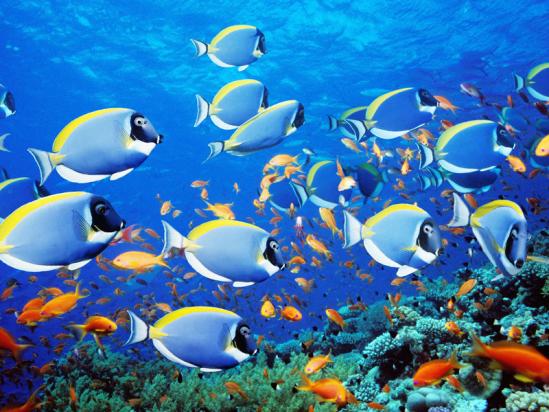 Воздух нужен большим обитателям планеты
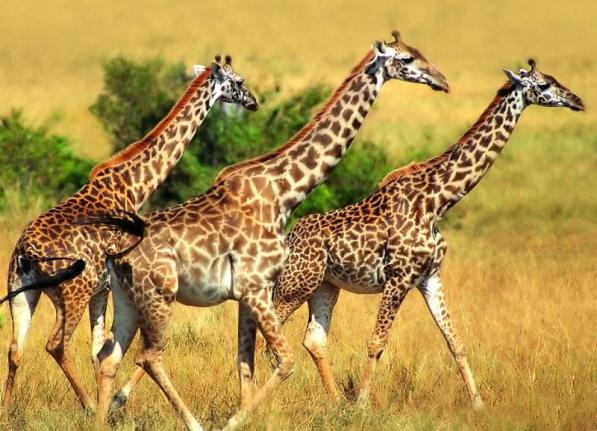 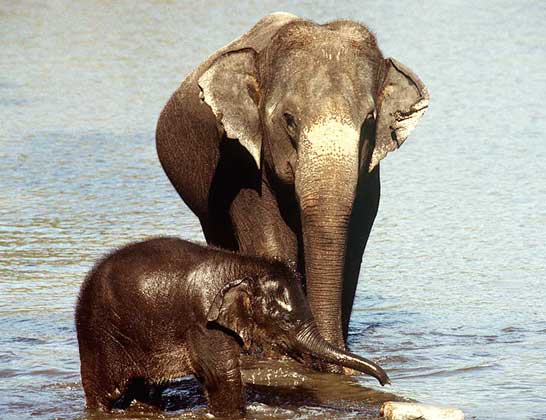 Так же воздух необходим и для маленьких животных.
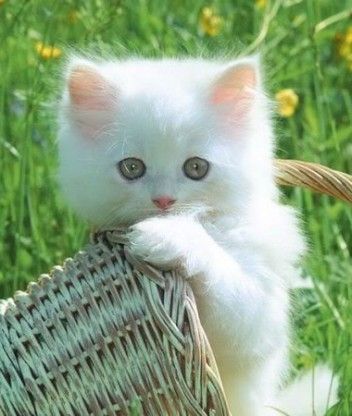 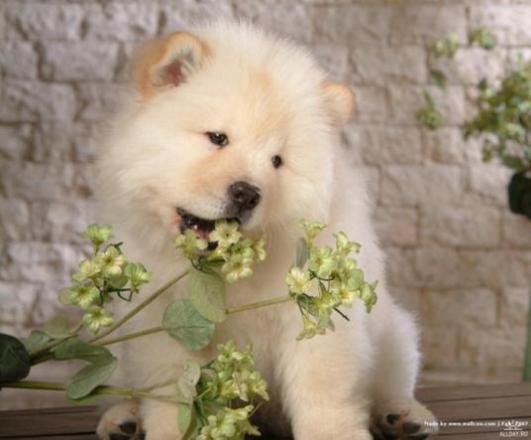 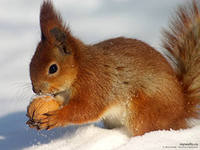 Без воздуха не обходятся даже рыбы в воде и другие обитатели водной стихии.
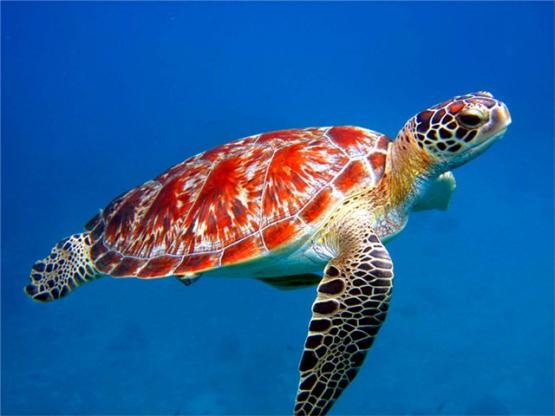 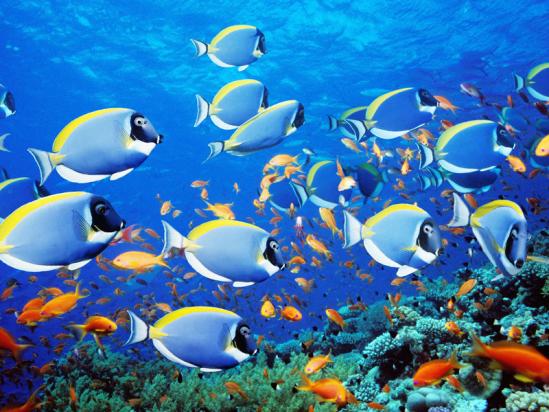 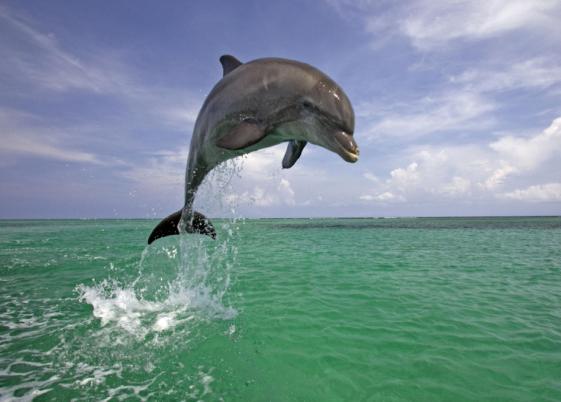 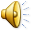 Родной воздушная стихия считается и для птиц, она для них очень важна.
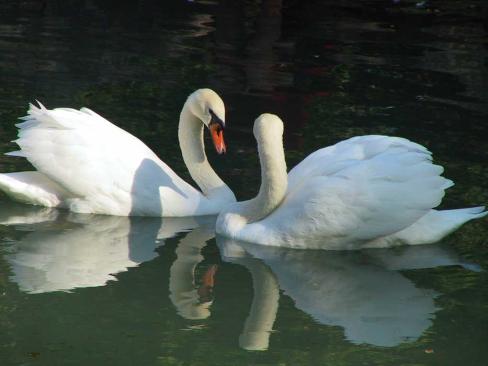 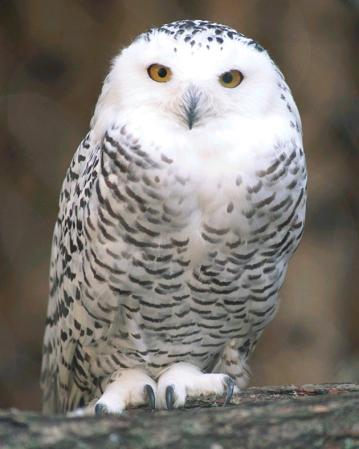 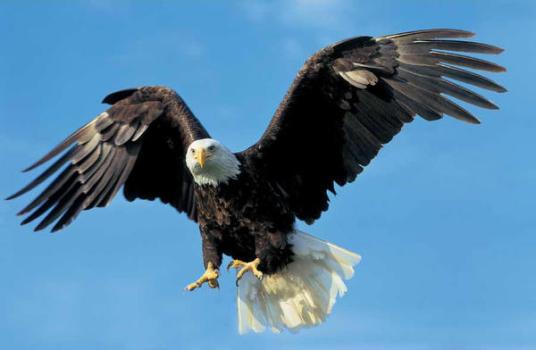 Он необходим растениям.
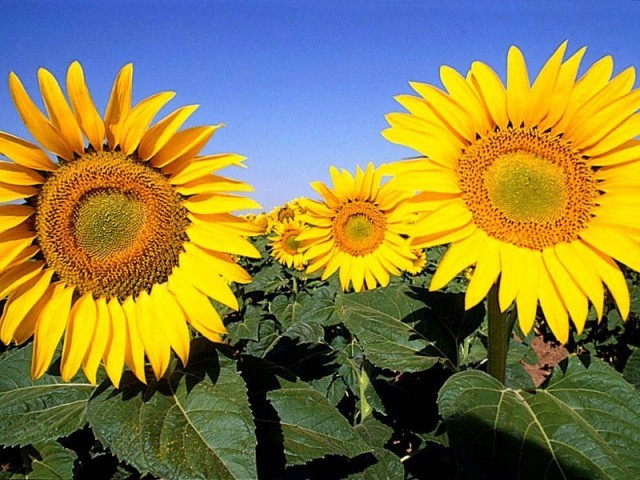 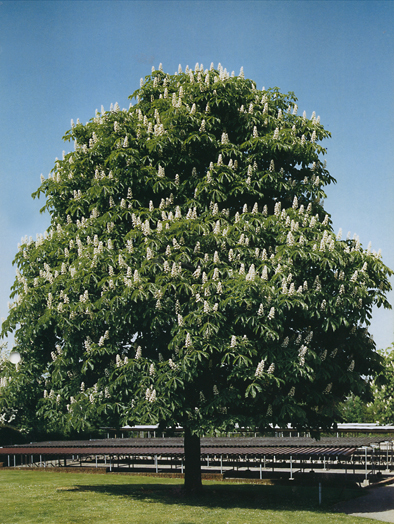 Лаборатория
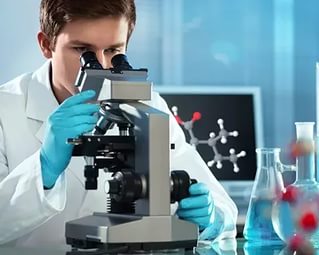 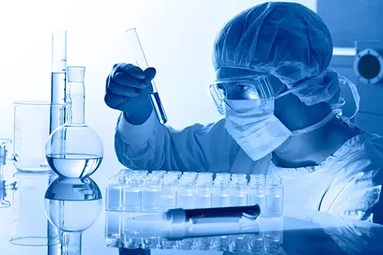 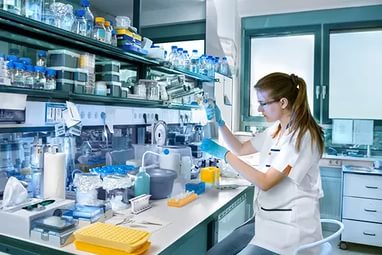 Эксперимент №1
«Имеет ли воздух вес?»
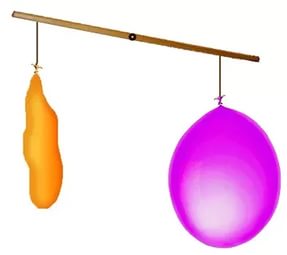 Эксперимент № 2«Имеет ли воздух место?»
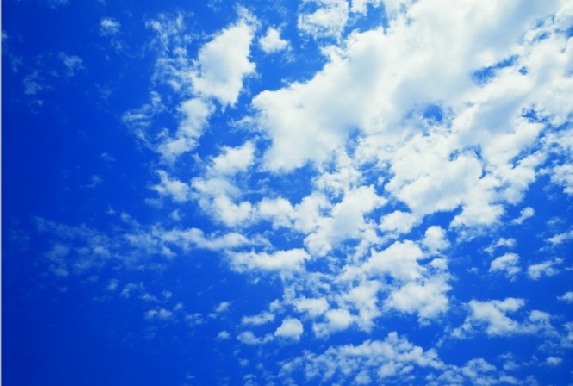 Давайте беречь чистый воздух, от этого зависит жизнь на Земле!